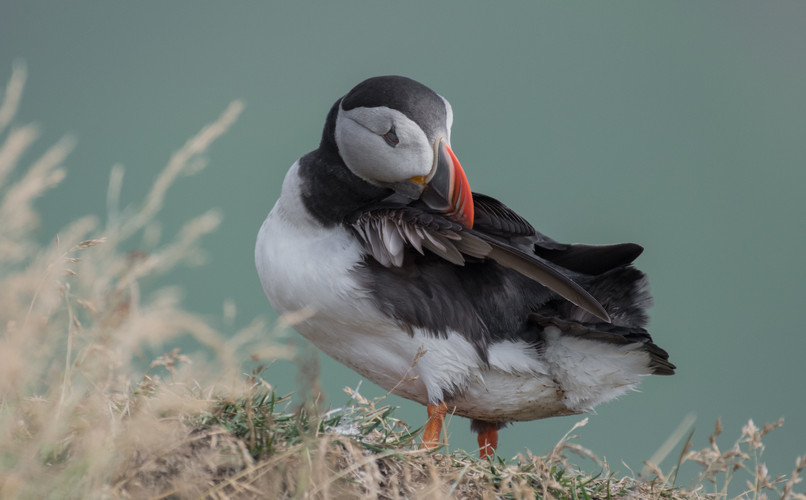 鸟的天堂
语文 五年级 上册 配人教版
时间: xxx
主讲人：PPT818
资料链接
巴金（1904—2005），原名李尧棠，字芾甘，四川成都人。作家、社会活动家、翻译家。
     主要作品：“爱情三部曲”（《雾》《雨》《电》）和“激流三部曲”（《家》《春》《秋》）等。
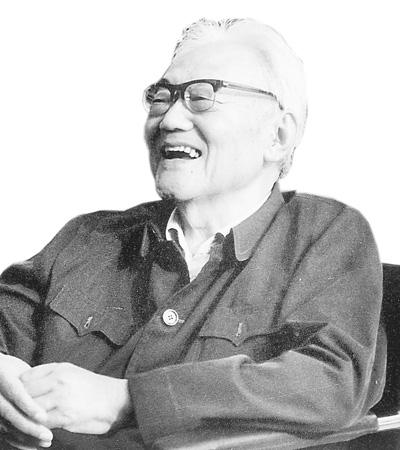 字词认读
jiǎng   cù       róng              zhuāng
浆    簇     榕树      木桩
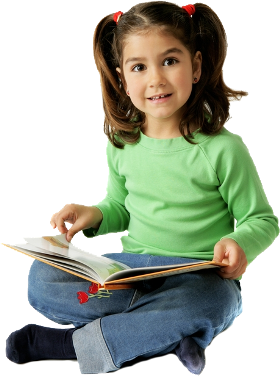 cháo                xiá          méi     pāo
涨潮   应接不暇    画眉    抛
字词认读
灿烂： 
规律：
颤动：
不可计数：
应接不暇：
光彩鲜明耀眼。
有规律。本课指有一定的节奏、节拍。    
短促而频繁地振动。
    没有办法统计数目，形容非常多。
    原指美景繁多，看不过来。后形容来人或事情太多，接待应付不过来。
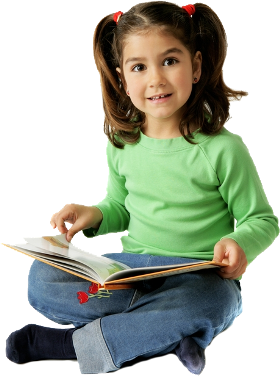 句段感知
第一部分(1—4)：讲傍晚作者和朋友们划船出去游玩。
第二部分(5—9)：第一次经过“鸟的天堂”时所看到的景色。
第三部分(10—13)：又一次经过“鸟的天堂”时看到的景色。
第四部分(14)：写作者自己对“鸟的天堂”的留恋和赞美。
句段感知
第一次经过：傍晚时分
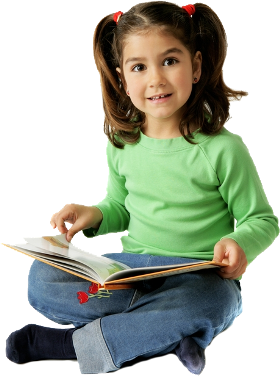 看到一株高大茂盛、充满生机的榕树。
第二次经过：早晨
看到了群鸟欢腾的景象。
句段感知
环境描写
（1）我们吃过晚饭，热气已经退了。太阳落下了山坡，只留下一段灿烂的红霞在天边。
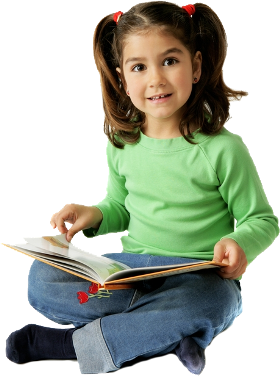 傍晚清凉，环境优美，为下文写“我们”欣赏美丽的自然风光作了铺垫。
交代“我们”出发的时间是傍晚。
句段感知
（2）我们走过一段石子路，很快就到了河边。在河边大树下，我们发现了几只小船。
　　（3）我们陆续跳上一只船。一个朋友解开了绳，拿起竹竿一拨，船缓缓地动了，向河中心移去。
　　（4）河面很宽，白茫茫的水上没有一点波浪。船平静地在水面移动。三支桨有规律地在水里划，那声音就像一支乐曲。
动作敏捷，朋友划船技术熟练。
写出划浆声的悦耳，表现了河面的平静及“我们”愉悦的心情。
比喻
句段感知
从侧面表现榕树非常大。
（5）在一个地方，河面变窄了。一簇簇树叶伸到水面上。树叶真绿得可爱。那是许多株茂盛的榕树，看不出主干在什么地方。
　　（6）当我说许多株榕树的时候，朋友们马上纠正我的错误。一个朋友说那里只有一株榕树，另一个朋友说是两株。我见过不少榕树，这样大的还是第一次看见。
榕树枝叶茂盛，树叶漂亮。
“我们”的争论从侧面写出了榕树非常大的特点。
句段感知
（7）我们的船渐渐逼近榕树了。我有机会看清它的真面目，真是一株大树，枝干的数目不可计数。枝上又生根，有许多根直垂到地上，伸进泥土里。一部分树枝垂到水面，从远处看，就像一株大树卧在水面上。
    （8）榕树正在茂盛的时期，好像把它的全部生命力展示给我们看。那么多的绿叶，一簇堆在另一簇上面，不留一点儿缝隙。那翠绿的颜色，明亮地照耀着我们的眼睛，似乎每一片绿叶上都有一个新的生命在颤动。这美丽的南国的树!
由远及近的顺序介绍榕树
照应上文，从整体上表明了榕树的高大茂盛，“不计可数”从枝干的角度说明枝繁叶茂。
准确生动刻画榕树姿态的可爱。
叶子多而密，突出榕树茂盛。
联想，表达作者对充满勃勃生机的榕树的赞美。
句段感知
（9）船在树下泊了片刻。岸上很湿，我们没有上去。朋友说这里是“鸟的天堂”，有许多鸟在这树上做巢，农民不许人去捉它们。我仿佛听见几只鸟扑翅的声音，等我注意去看，却不见一只鸟的影儿。只有无数的树根立在地上，像许多根木桩。土地是湿的，大概涨潮的时候河水会冲上岸去。“鸟的天堂”里没有一只鸟，我不禁这样想。于是船开了，一个朋友拨着桨，船缓缓地移向河中心。
意思是停留了一会儿
补充说明作用。点明文章主题，为下文描写“鸟的天堂”埋下伏笔。
写“我们”第一次经过”鸟的天堂“没有看见鸟。
句段感知
（10）第二天，我们划着船到一个朋友的家乡去。那是个有山有塔的地方。从学校出发，我们又经过那“鸟的天堂”。
   （11）这一次是在早晨。阳光照耀在水面，在树梢，一切都显得更加光明了。我们又把船在树下泊了片刻。
点明时间，为下文描写看到的景象作铺垫。
环境描写
为鸟儿出场布置了一个光亮舒适的大舞台，同时表达出了作者愉快的心情。
句段感知
（12）起初周围是静寂的。后来忽然起了一声鸟叫。我们把手一拍，便看见一只大鸟飞了起来。接着又看见第二只，第三只。我们继续拍掌，树上就变得热闹了，到处都是鸟声，到处都是鸟影。大的，小的，花的，黑的，有的站在树枝上叫，有的飞起来，有的在扑翅膀。
数量、种类、姿态三个方面
突出鸟的众多、鸟的欢腾。
鸟的种类多。
排比，鸟的姿态多。
动态描写
句段感知
鸟儿多，作者看不过来。
（13）我注意地看着，眼睛应接不暇，看清楚了这只，又错过了那只，看见了那只，另一只又飞起来了。一只画眉鸟飞了出来，被我们的掌声一吓，又飞进了叶丛，站在一根小枝上兴奋地叫着，那歌声真好听。
点面结合：将鸟儿自由自在、无忧无虑的生活刻画得更加具体、形象。
群鸟欢腾的景象。
动态描写
句段感知
（14）当小船向着高塔下面的乡村划去的时候，我回头看那被抛在后面的茂盛的榕树。我感到一点儿留恋。昨天是我的眼睛骗了我，那“鸟的天堂”的确是鸟的天堂啊!
作者引用别人的话，指的是那棵榕树。
鸟儿生活的十分自由、幸福，真像在天堂。
写作者对鸟的天堂的留恋、赞美之情。
句段感知
思考：作者为什么以“鸟的天堂”而不是“一株大榕树”为题？
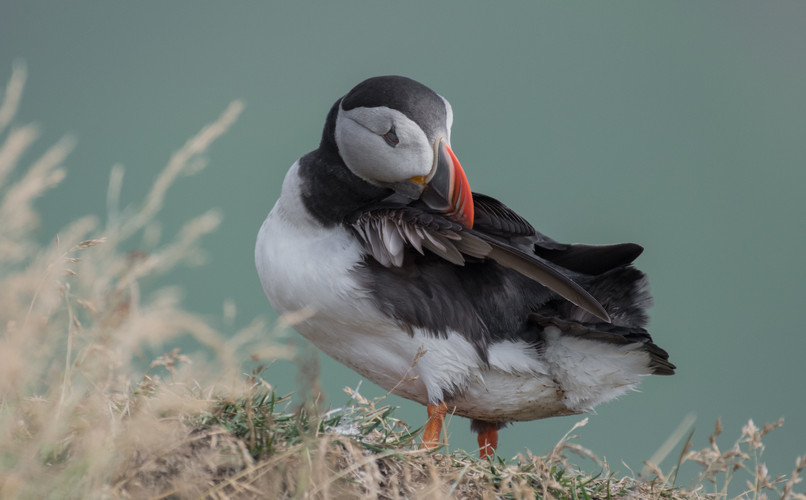 一是突出榕树是鸟儿自由自在、快乐生活的家园。
    二是既表达了对榕树的赞美，又给读者以无穷想象。
        以“一株大榕树”为题显得在平淡，缺乏联想，    
    没有意蕴。
句段感知
课文主旨
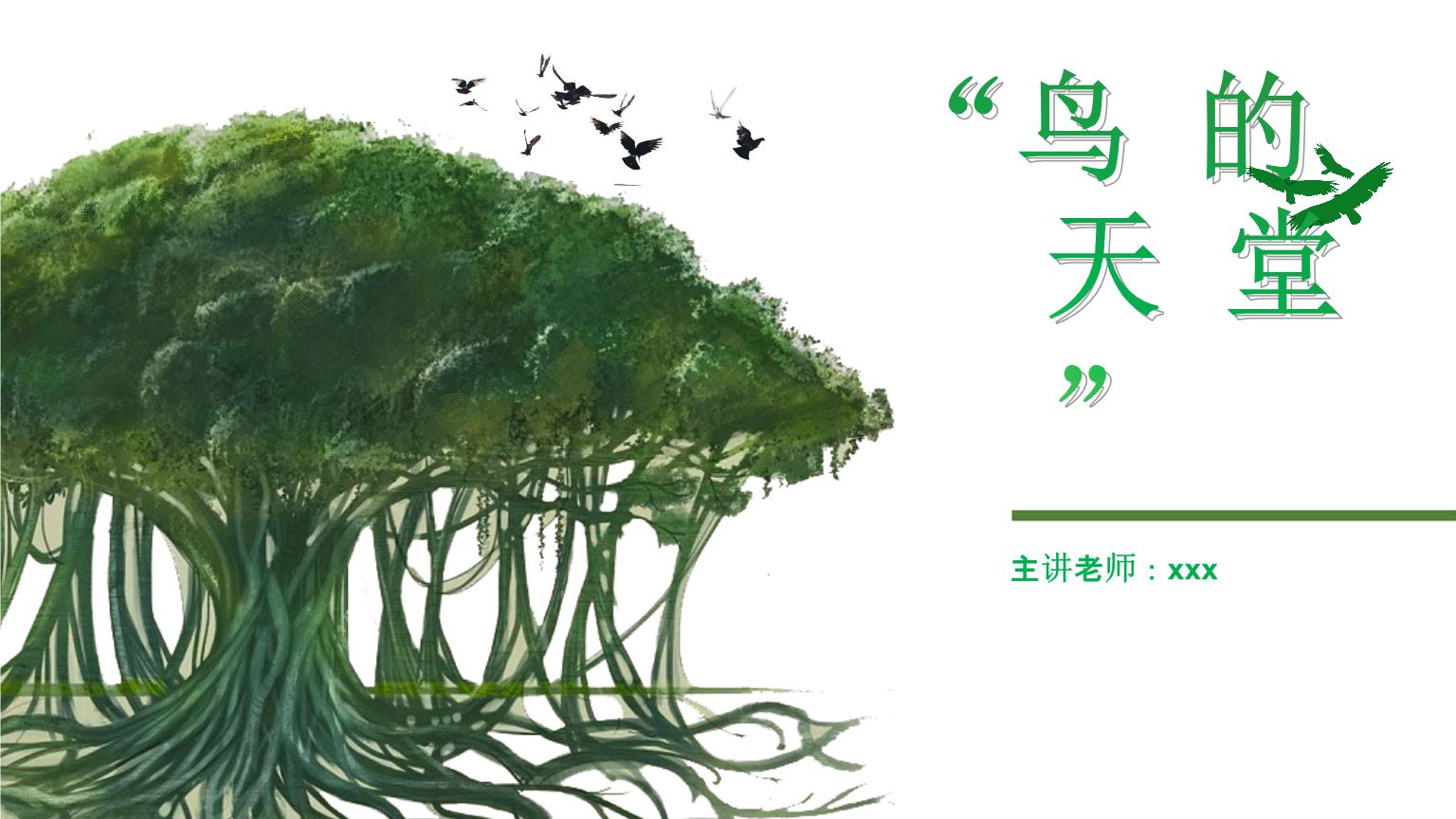 本文记叙了作者和他的朋友两次经过“鸟的天堂”的所见所闻，具体描写了傍晚静态的榕树和早晨群鸟活动的景象，表达了作者对“鸟的天堂”的喜爱及对大自然生命力的赞美之情。
当堂测评
一、在括号里填上恰当的词语。
(　      )的叶子        (　             )的榕树
(　      )的红霞        (    　         )的枝干
(　      )地划着        (   　          )地移动
翠绿
茂盛
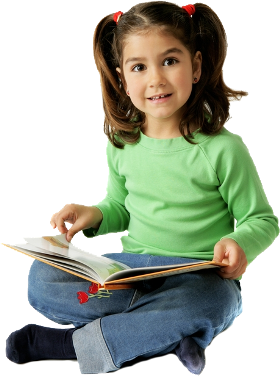 灿烂
不可计数
有规律
缓缓
当堂测评
二、根据内容填空。
作者第一次是在           经过鸟的天堂，看到的是____________________________，作者第二次是在         经过鸟的天堂，看到的是____________________________。
傍晚
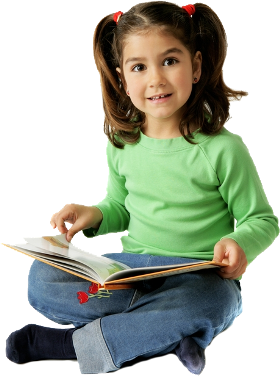 高大茂盛、充满生机的榕树
早上
群鸟纷飞的热闹景象
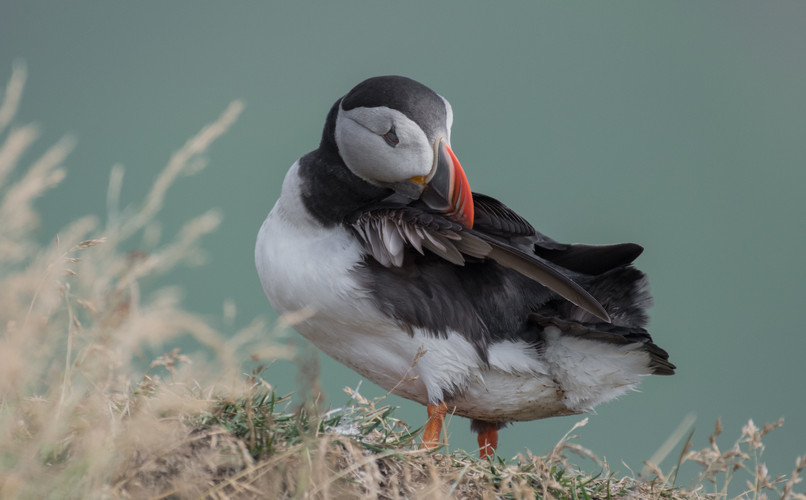 感谢聆听
语文 五年级 上册 配人教版
时间: xxx
主讲人：PPT818